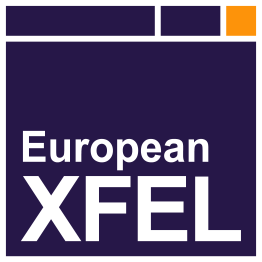 The Adaptive Gain Integrating Pixel Detector (AGIPD) Project
Heinz Graafsma, DESY
on behalf of the AGIPD-Consortium
What is the Goal ?
K. J. Gaffney and H. N. Chapman, Science 8 June 2007
What are the Challenges ?
XFEL Detector requirements
4.5 MHz
Hybrid Pixel Array Detectors
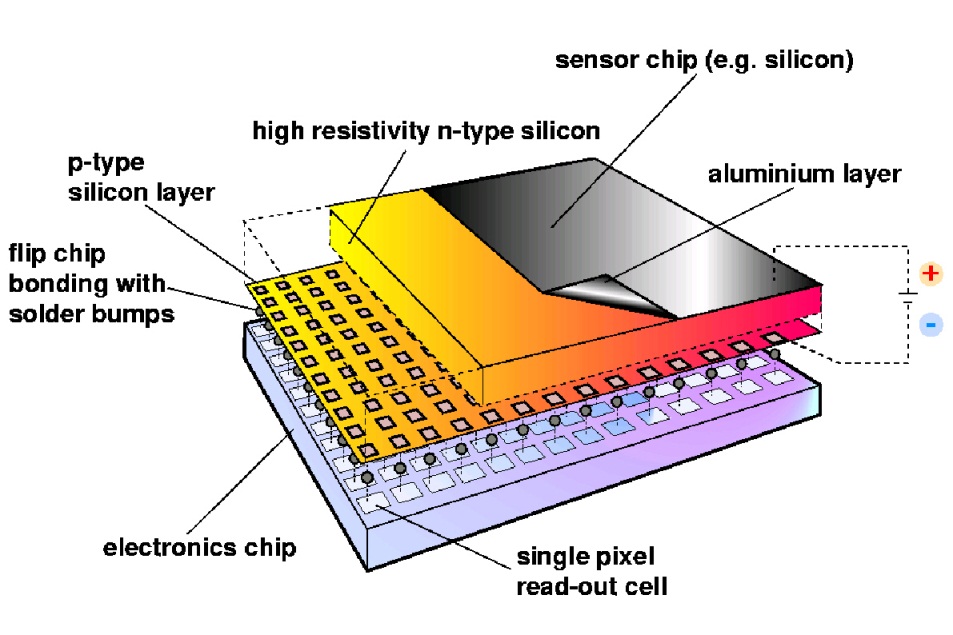 Pixellated Silicon Sensor: 
absorbs photons and produces electrical signal
Pixellated readout chip (ASIC):
Processes signal produced in sensor and sends data out
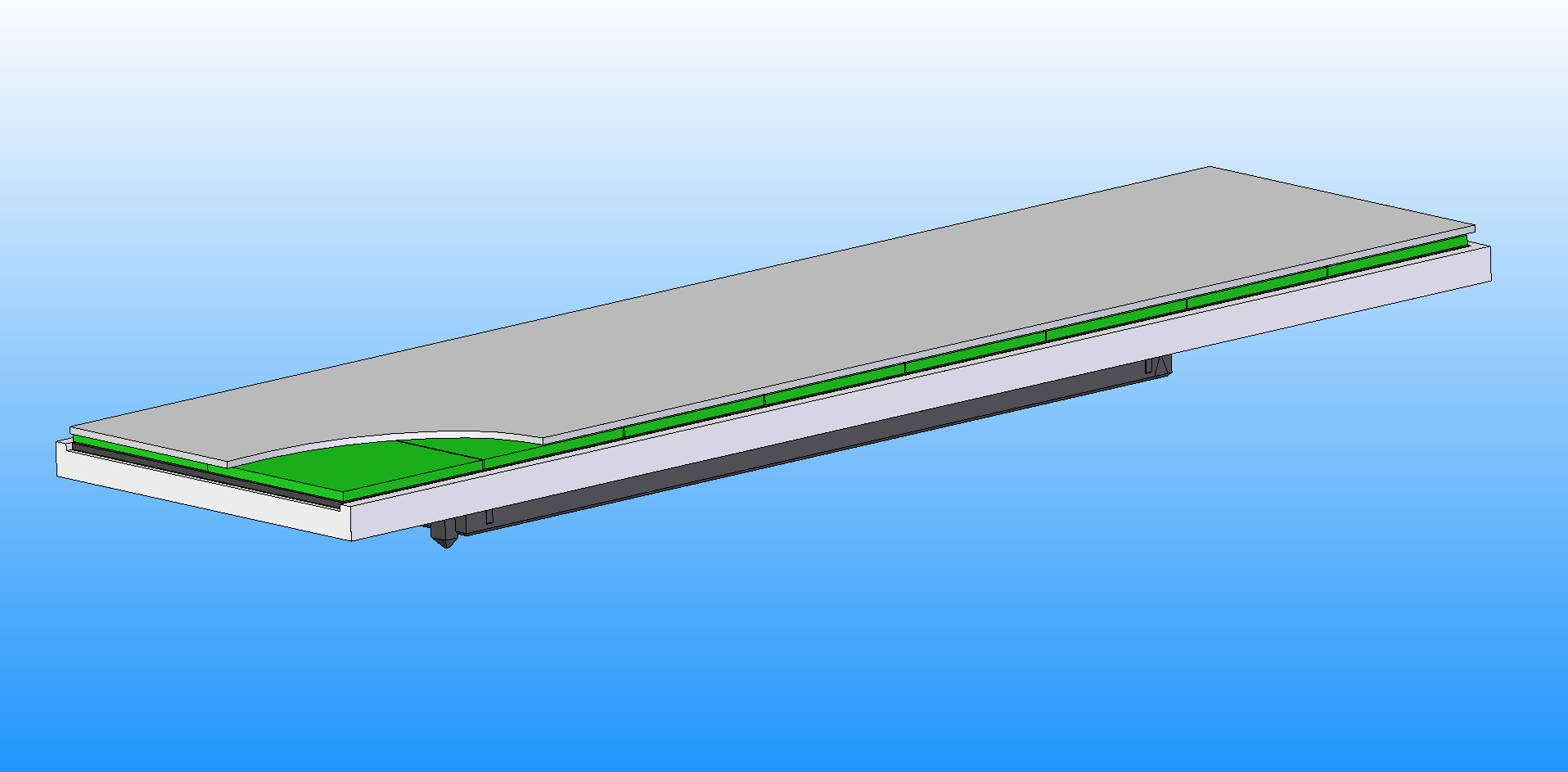 Single silicon sensor: 128 X 512 PIXELS
readout by 8 x 2 chips; ~ 26 X 105 mm2
Chip carrier board to talk to and readout chips
Radiation hardness sensor
No bulk damage expected for 12 keV (<300 keV)
Surface and interface damage:



Higher leakage current
Radiation hardness sensor
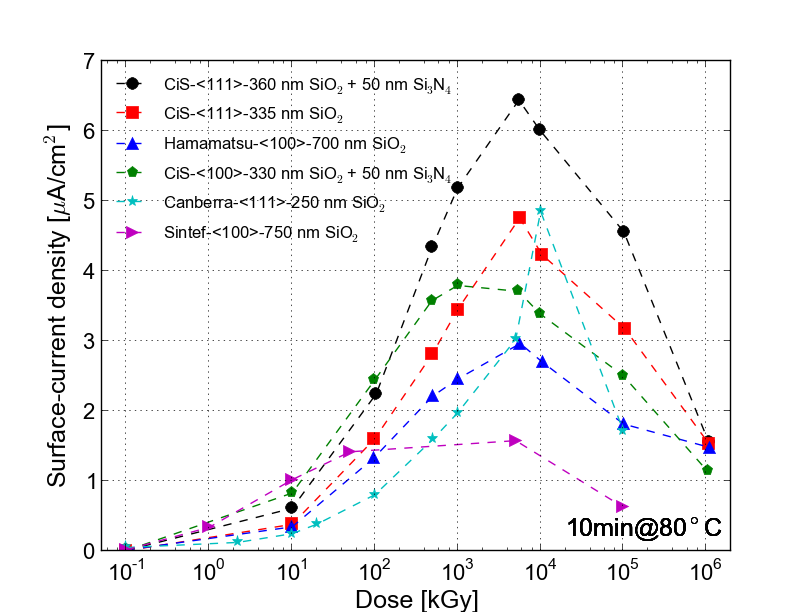 Radiation hardness sensor
No bulk damage expected for 12 keV (<300 keV)
Surface and interface damage:


Higher leakage current
Higher depletion voltage
Lower breakdown voltage
Charge losses at interface
Increased inter-pixel 
	capacitance
Special high voltage design: 
withstands 1016 photons 
(= 1 GGy )
Sensors delivered and validated
20 wafers; 40 sensors from SINTEF
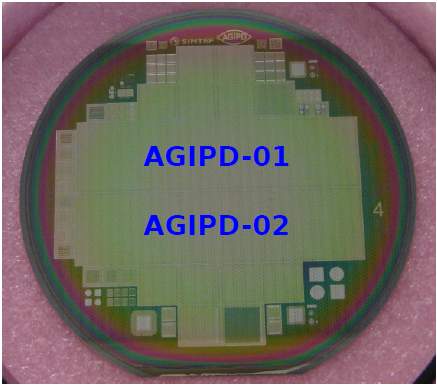 Quality control tests: 
Flatness
Leakage current
Break-down voltage
Inter-pixel capacitance
Radiation hardness
…

All tests passed!
Analog Mem
CDS
SW
+
RO Amp
DAC
Analog Mem
CTRL
-
THR
The AGIPD RO-Principle
Electronics per pixel
Sensor
Pixel matrix
…
HV
RO bus (per column)
…
Calibration circuitry
Chip output  driver
Mux
ASIC periphery
Adaptive gain amplifier
352 analog memory cells
[Speaker Notes: Mention random vetoing possibility.]
Dynamic Range
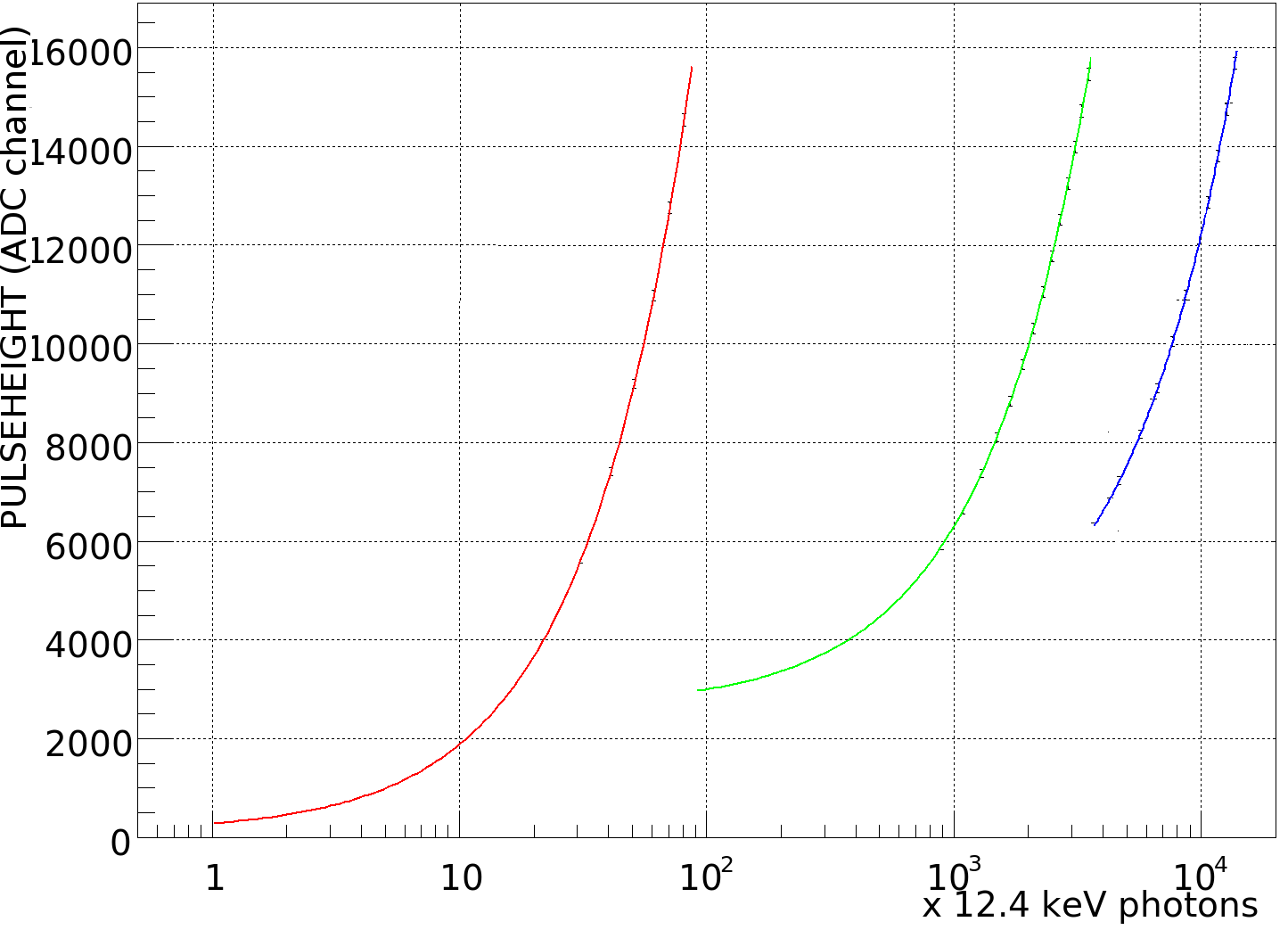 Analog Mem
CDS
SW
+
RO Amp
DAC
Analog Mem
CTRL
-
THR
The Analogue Storage
ASIC per pixel
Sensor
Pixel matrix
…
HV
RO bus (per column)
…
Calibration circuitry
Chip output  driver
Mux
ASIC periphery
Adaptive gain amplifier
352 analog memory cells
[Speaker Notes: Mention random vetoing possibility.]
Droop curve: Pix 2 cell 128-256
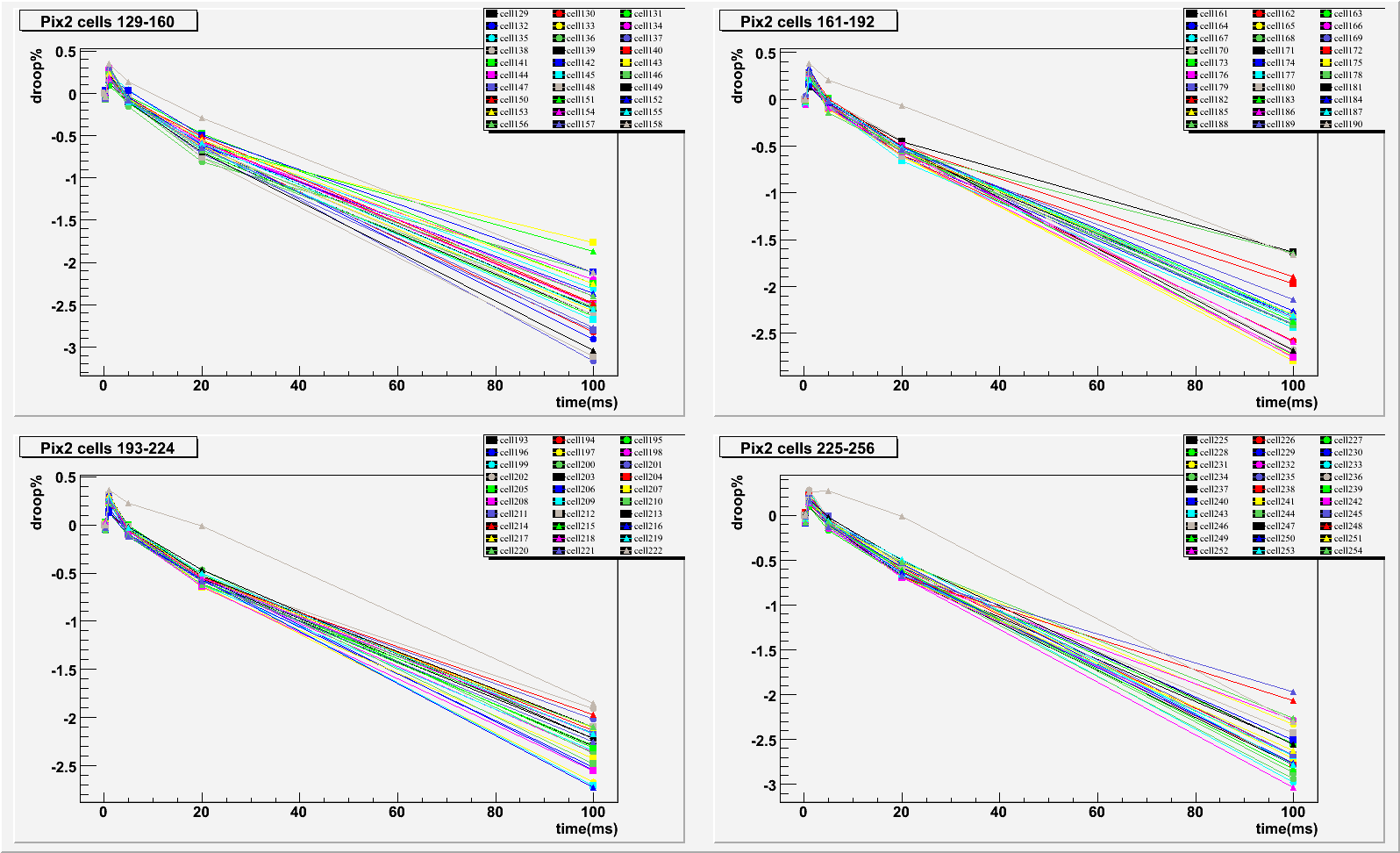 AGIPD 1.0 Pixel Electronics
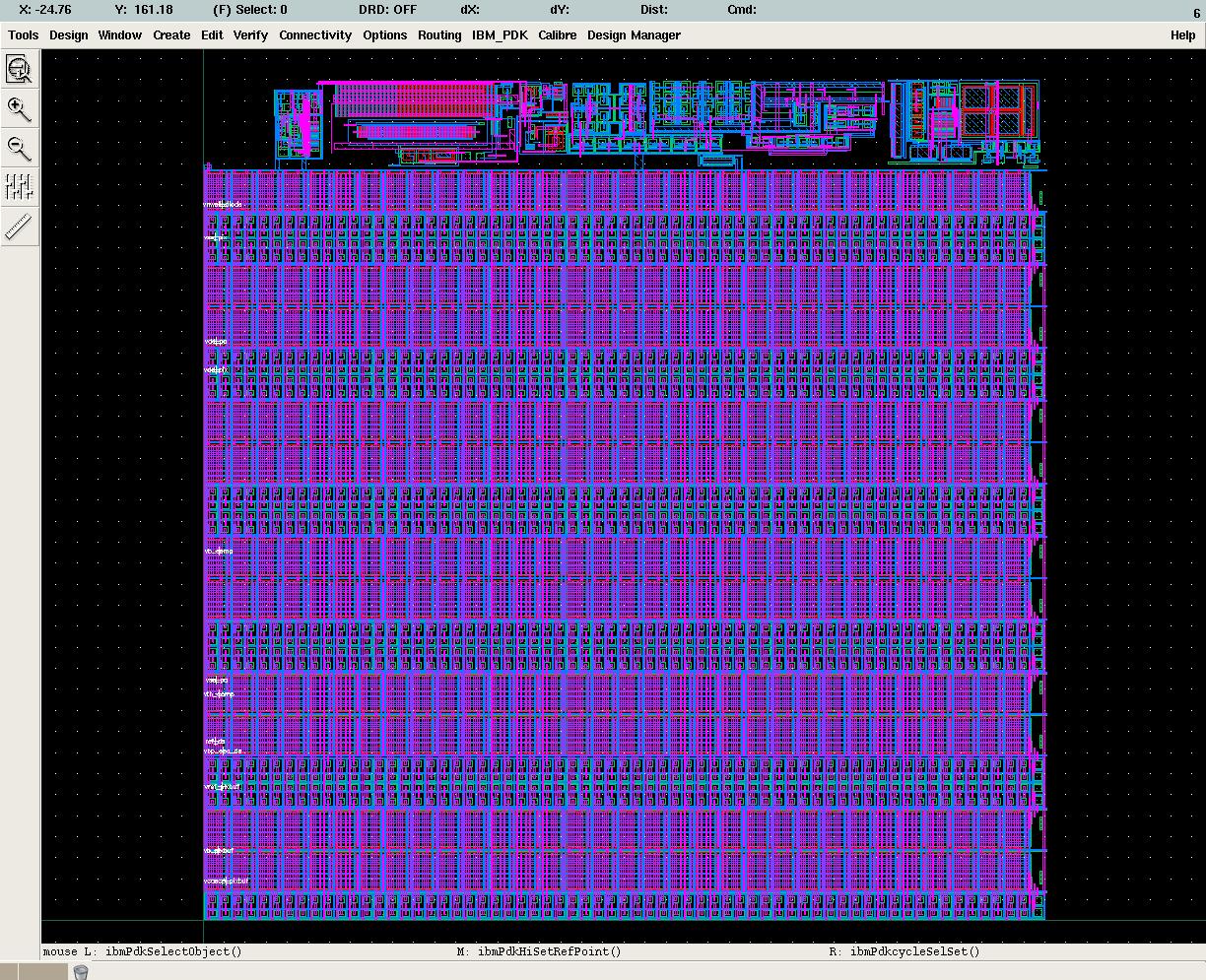 200 x 200 micron2 pixels
352 storage cells + veto possibilities.
Minumum signal ~ 300 e- = 
0.1 photon of 12.4keV
Maximum signal ~ 33 106 e- = 
104 photons of 12.4keV
4.5 MHz frame rate 
64 x 64 pixels per ASIC
2 x 8 ASICs per module (128x512 pixels, no dead area)
4 modules per quadrant

Chip submitted: 19th April 2013.
The front-end
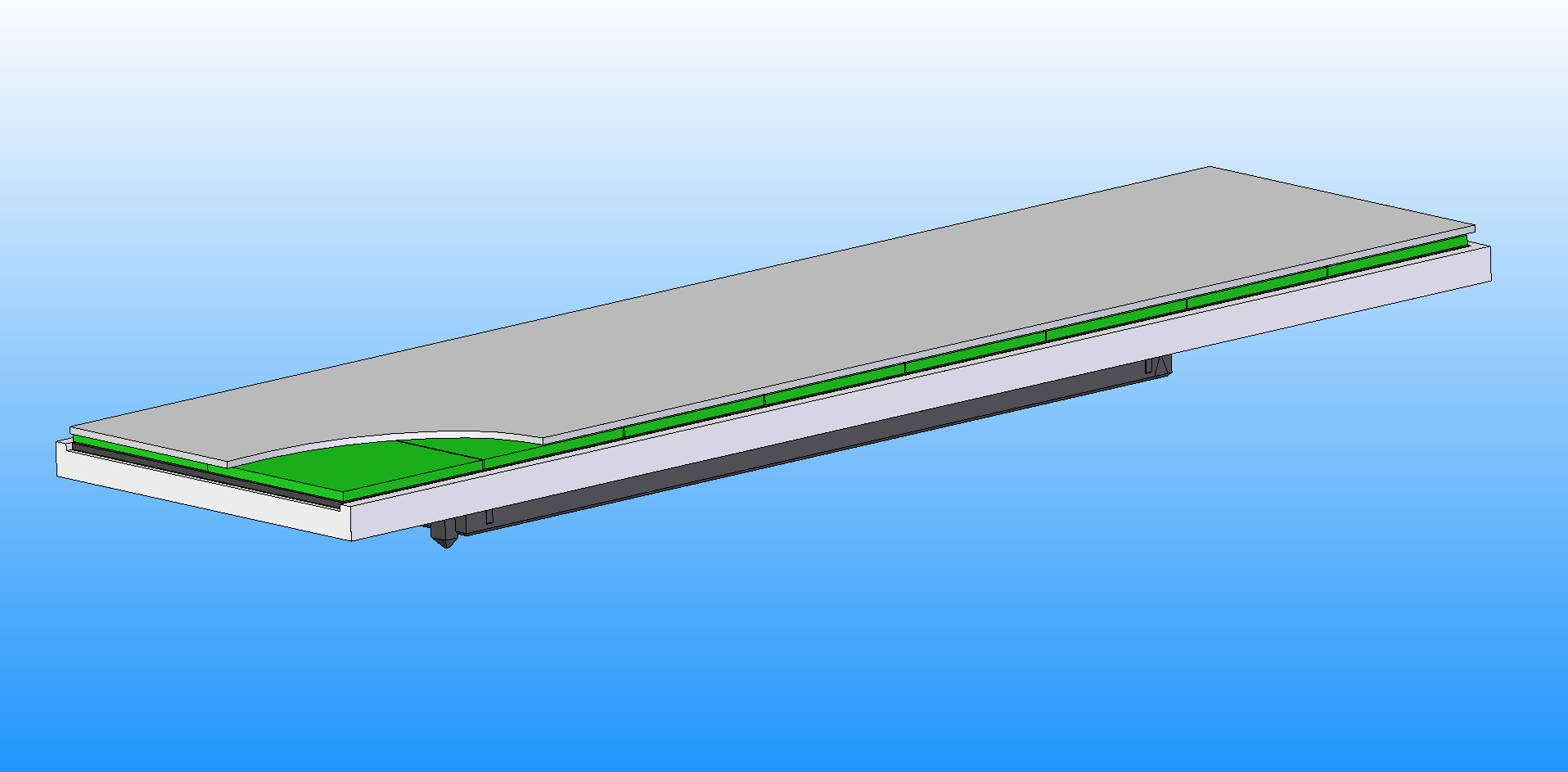 Sensor
Single silicon sensor: 128 X 512 PIXELS
readout by 8 x 2 chips; ~ 26 X 105 mm2
Chip
Chip carrier board 
to talk to and readout chips
The module building block
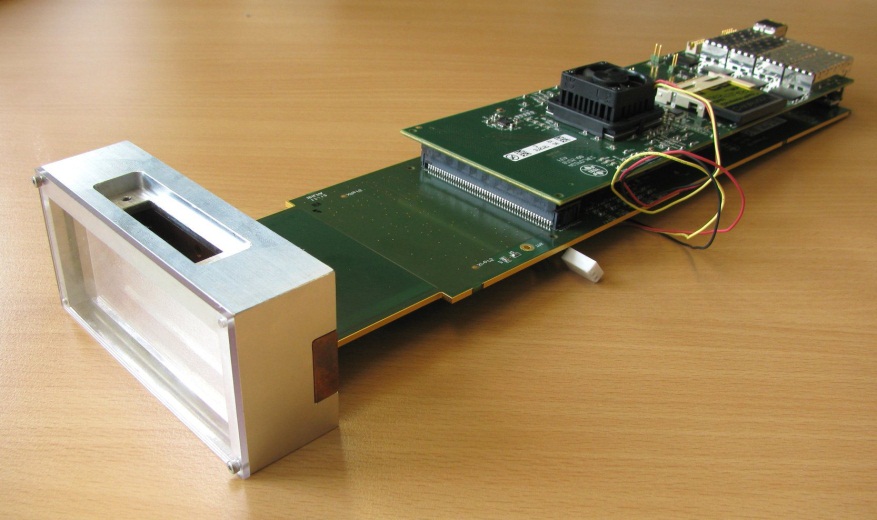 FPGA + 4 x 10 Ge links
Analogue board with ADC’s
Sensor plus readout ASIC
Folded or seagull design
(Due to limited length of hutch)
Motion system
Closed air loop around electronics
Cooling block
External motors ~ 6W each
Easy to service
Vacuum chamber/flange 
can have any shape
Integration with sample chamber:
Work in progress with EU-XFEL
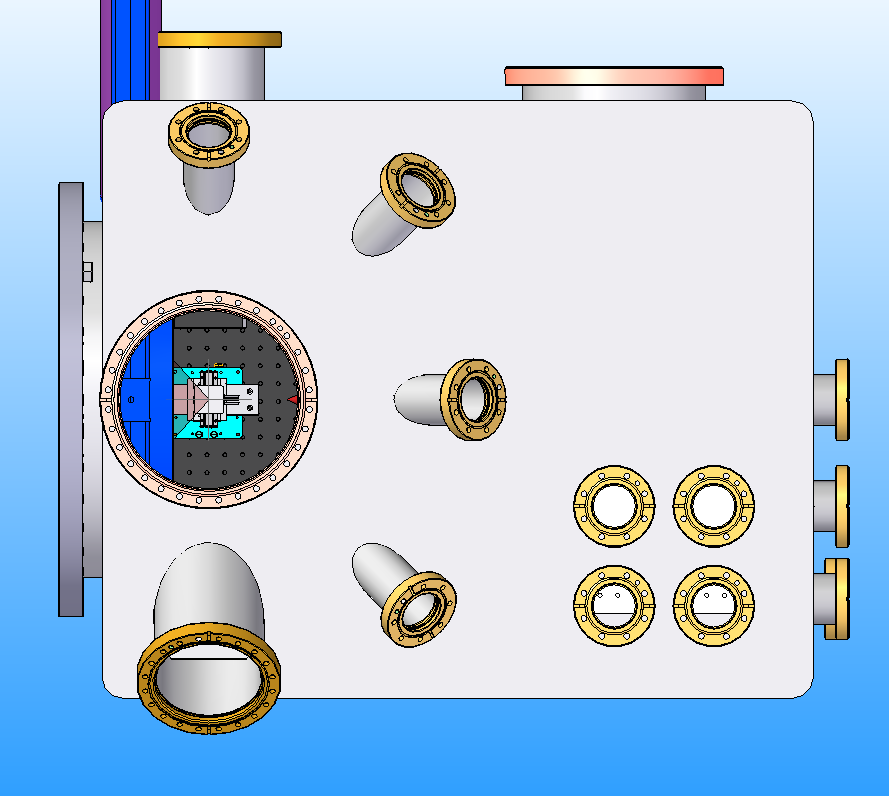 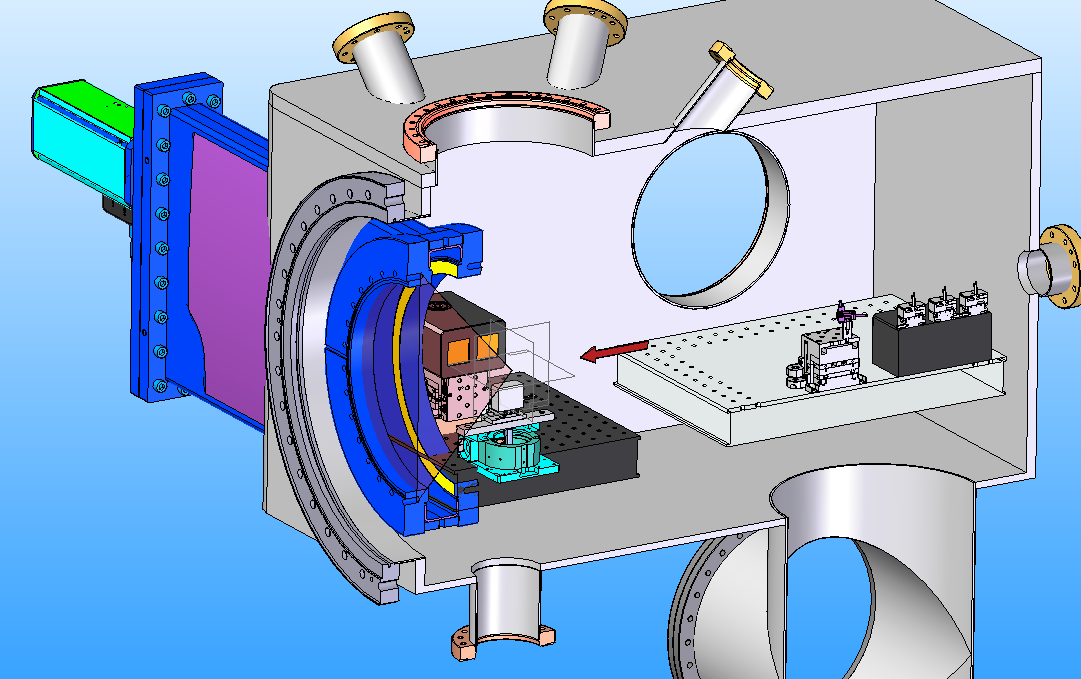 SPB needs 100 mm sample detector distance
Closest vacuum flange is > 200 mm away from sample
Working with EU-XFEL engineers to find solution
Likely AGIPD front-end has to stick through gate-valve
200mm
Drawings Courtesy 
of Eu-XFEL
Analog Mem
CDS
SW
+
RO Amp
DAC
Analog Mem
CTRL
-
THR
The AGIPD RO-Principle
Electronics per pixel
Sensor
Pixel matrix
…
HV
RO bus (per column)
…
Calibration circuitry
Chip output  driver
Mux
ASIC periphery
Adaptive gain amplifier
352 analog memory cells
[Speaker Notes: Mention random vetoing possibility.]
At the P10 beamline
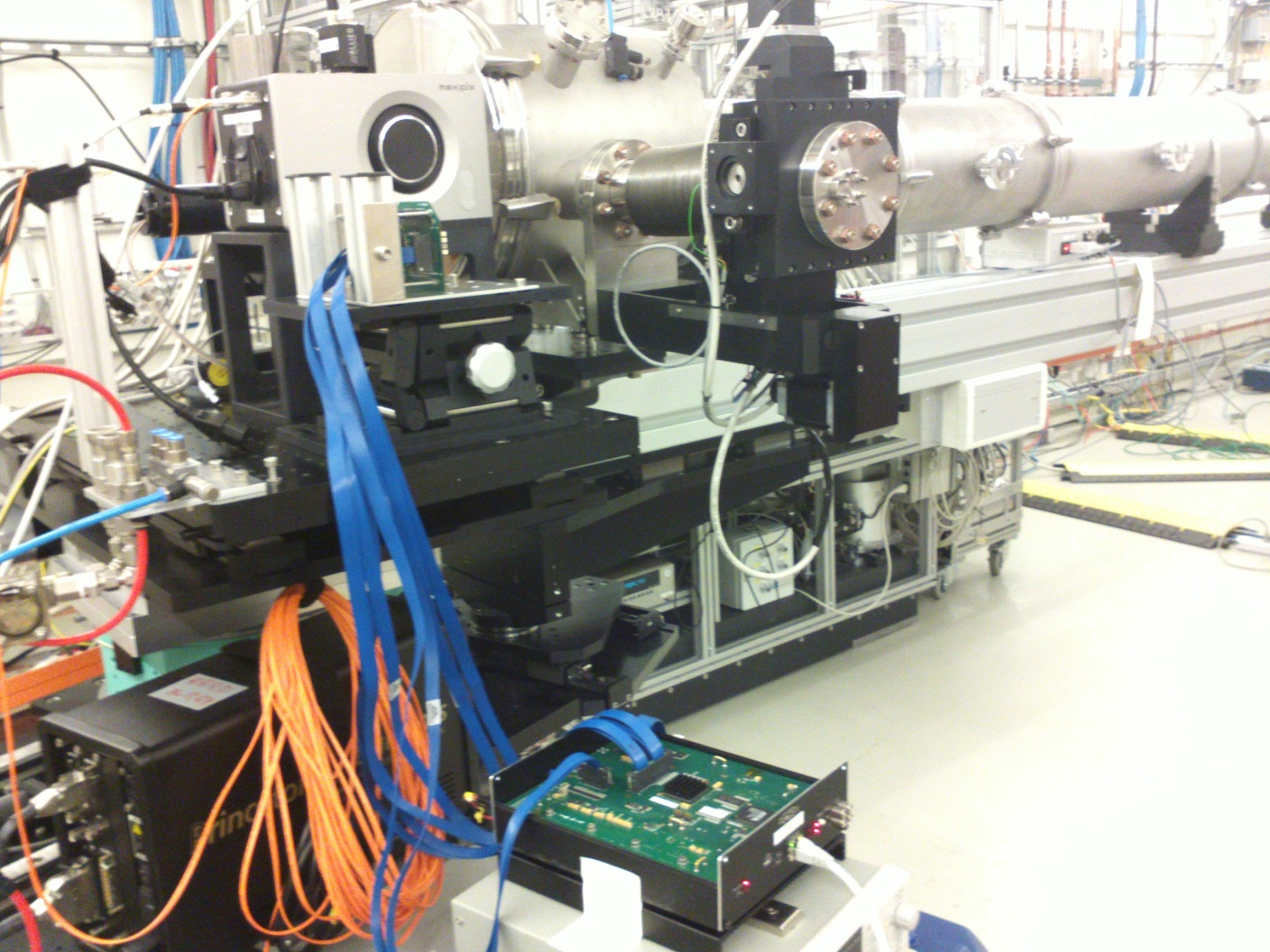 Beam direction (coming from sample)
AGIPD system
It took about 1 ½ hours to set up, after about 2 hours we saw the first image
Chip tester box
Not in the picture: Sample, Alexanders PC, people, …
Looking at the direct beam
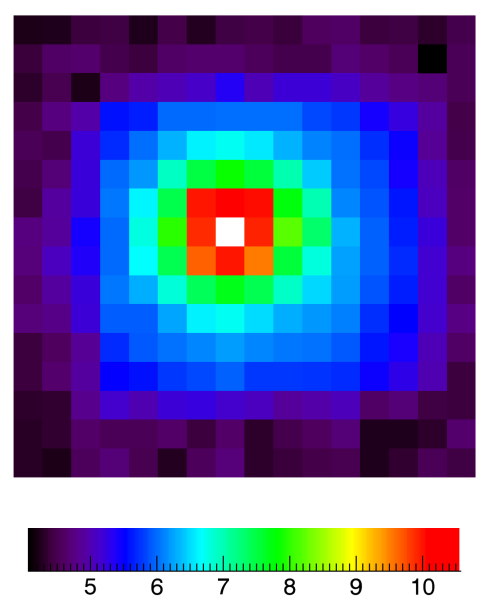 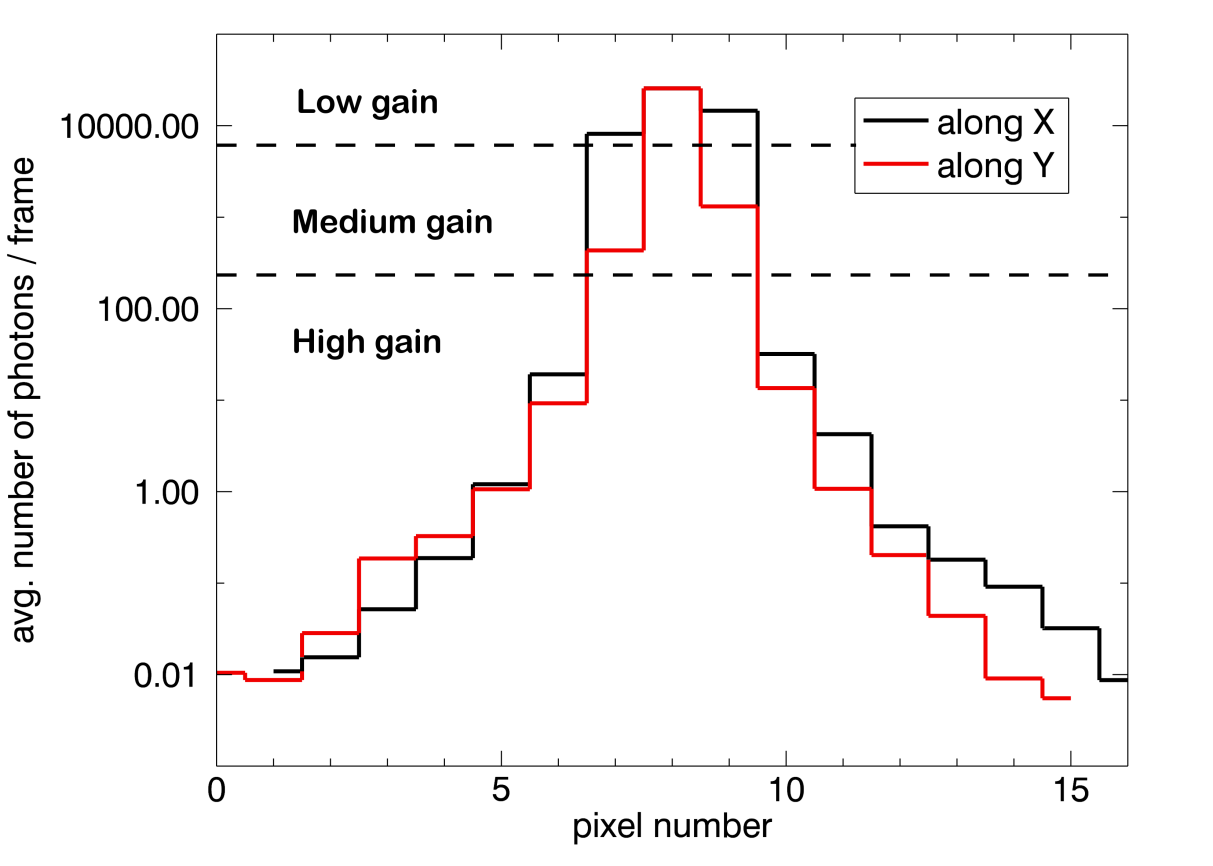 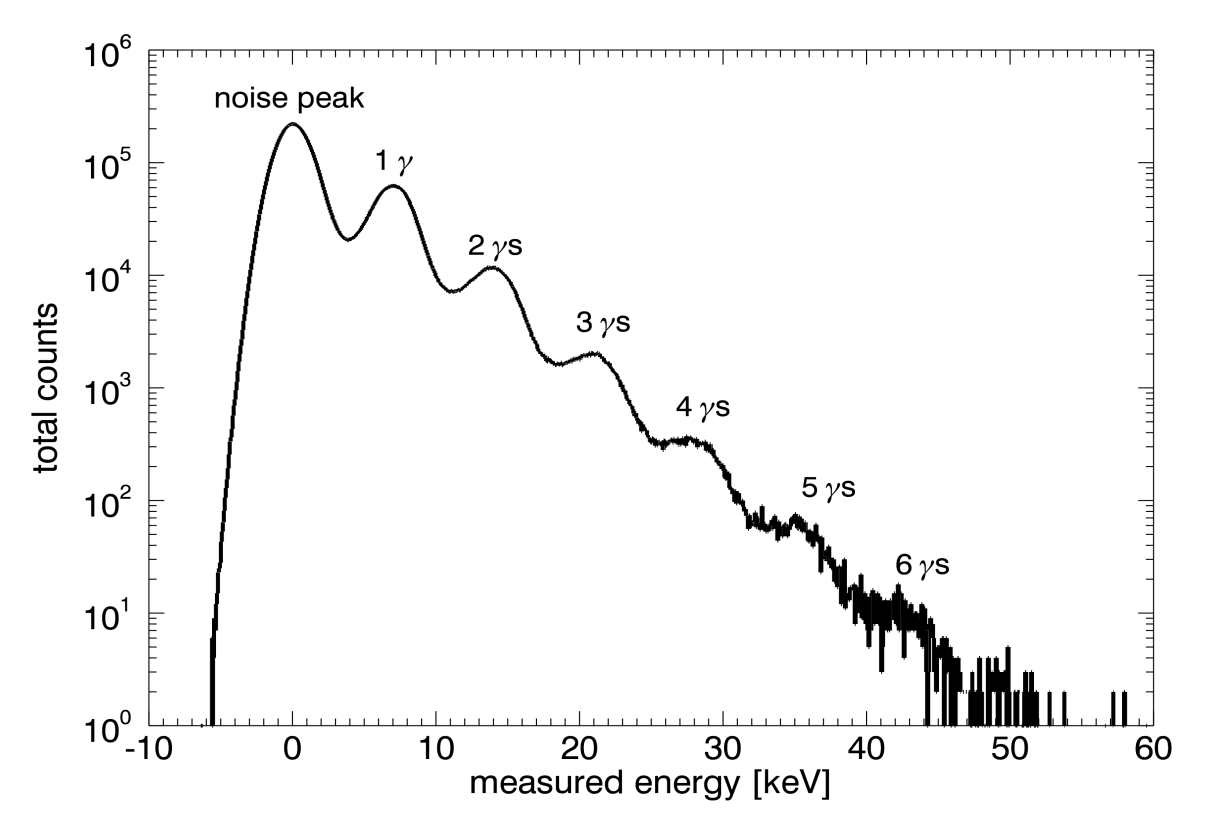 10
10
10
10
10
10
photons/second/pixel
Gain switching experimentally proven
104 photons / pulse
Single photon sensitivity
4.5 MHz frame rate
Some XPCS measurements
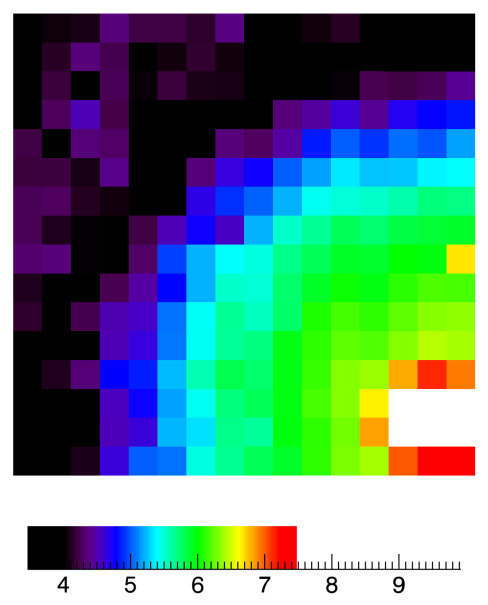 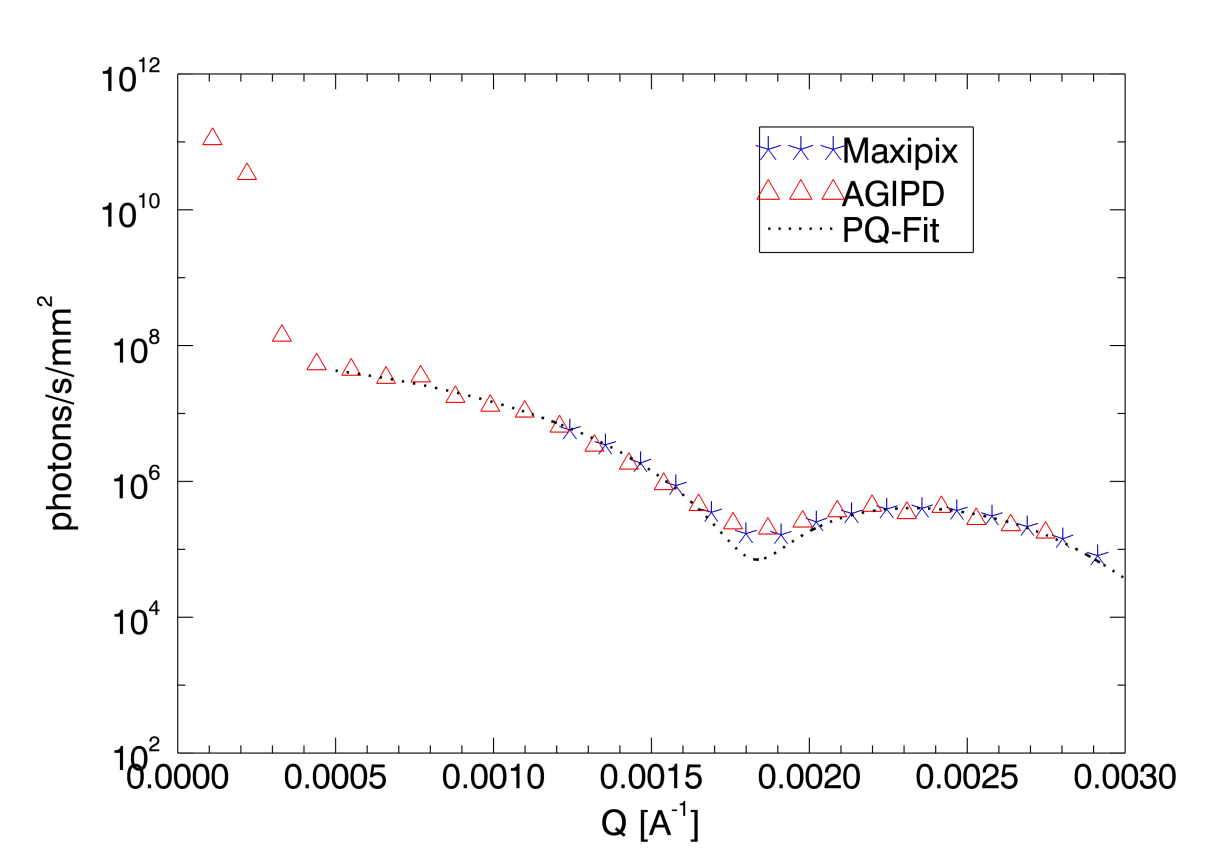 AGIPD
Maxipix
10
10
10
10
10
10
photons/second/pixel
Scientific quality data obtained
Complete system proven to work
Calibration proven to be adequate
Planning
Sensors delivered; design validated
AGIPD 1.0 submitted 19th April 2013
Interface boards designed and ordered
Single chip assemblies: summer 2013
First modules (8x2 chips): beginning 2014
1k x 1k system(s) beginning 2015
What could be next? AGIPD2?
Smaller pixels with
Reduced dynamic range (no gain switching);
Reduced number of frames?
New Technologies including:
3D CMOS:  second layer (more functionality)
3D-CMOS
1) bump-bond to the detector (TSV)
4) signal readout
2) amplification & double sampling
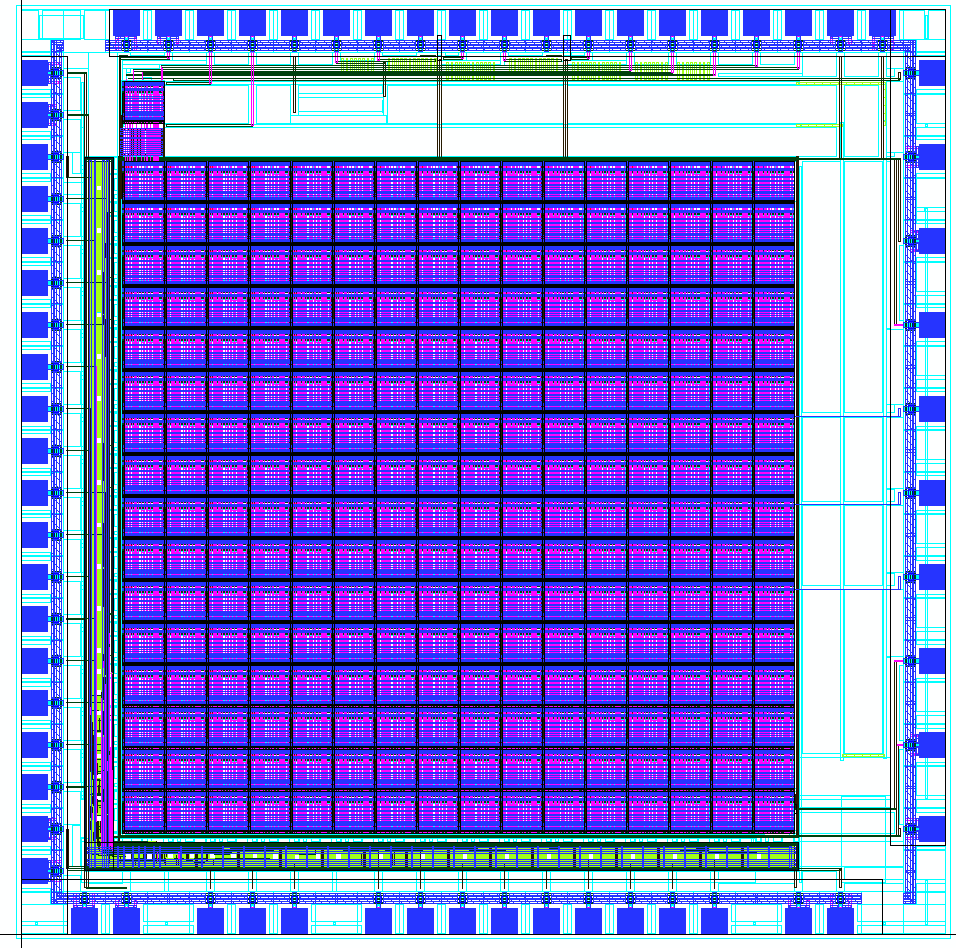 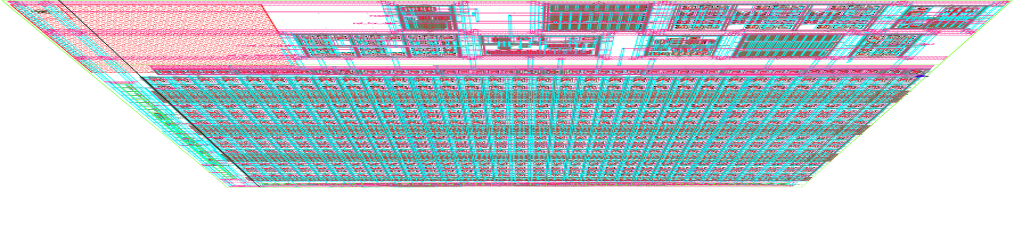 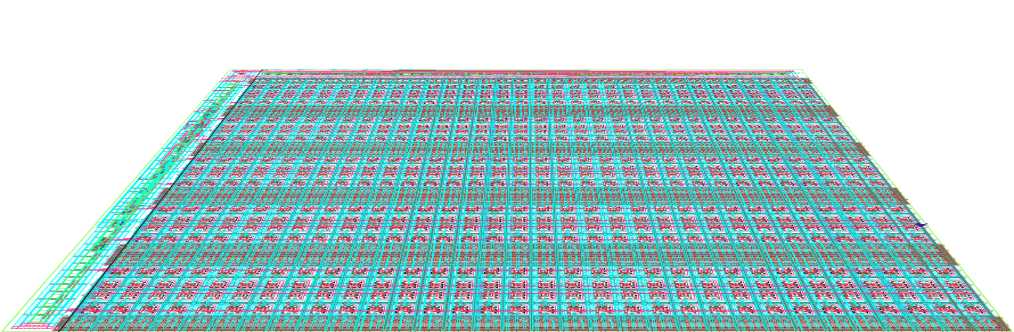 3) store the analog signal in a memory cell in 1st/2nd layer(544 memory depth)
5x5 mm2 double-tier dice
 MPW, via CMP
submitted 2011
to be delivered „early“ 2013
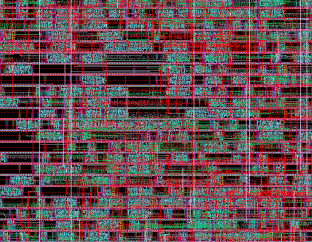 Standard Cells
What could be next? AGIPD2?
Smaller pixels with
Reduced dynamic range (no gain switching);
Reduced number of frames?
New Technologies including:
3D CMOS:  second layer (more functionality) 
65 nm CMOS technology (more functionality) 
3D CMOS + 65 nm CMOS
[Speaker Notes: HGF Portfolio activity]
Who are the People ?
DESY		PSI		Uni-HH	Uni-Bonn
Julian Becker	Roberto Dinapoli	Eckhard Fretwurst	Markus Gronewald
Laura Bianco	Doninic Greiffenberg	Robert Klanner	Hans Krueger
Peter Goettlicher	Beat Henrich	Joern Schwandt
Heinz Graafsma	Aldo Mozzanica	Jiaguo Zhang
Helmut Hirsemann	Xintian Shi
Stefanie Jack	Bernd Schmitt
Alexandre Klyuev
Sabine Lange
Alessandro Marras			
Bjoern Nilsson			
Seungyu Rah
Igor Shevyakov
Segrej Smoljanin
Ulrich Trunk
Manfred Zimmer
E-XFEL
Jolanta Sztuk-Dambietz